Annual Evaluation Report Highlights FY 2022-23
Applied Survey Research (ASR)
December 13, 2023
Agenda
FY 2022-23: a “gap year” between previous and new strategic plan
New Areas of Focus
New Priority Populations
Strategic Framework
Evaluation Updates
Discuss Evaluation Goals and Reports from FY 2022-23
FIRST 5 team to share key highlights from the FY 2022-23 evaluation report
Evaluation Highlights
Strategic Framework  (gap year)
Strategic Plan Areas of Focus
First 5 spent ten months engaging with our Commissioners, community partners, early educators, parents, and staff to design a new Strategic Plan. 
The updated Strategic Plan includes four key areas that frame our work:
Connecting families to affordable, quality supports and services that meet children’s basic needs and safety.
Engaging families in the work of FIRST 5, including advocacy and leadership opportunities
Promoting diversity, equity, inclusion, and belonging at FIRST 5
Strengthening the diverse workforce that supports young children and families
Strategic Plan Priority Populations
FIRST 5 Santa Clara County also identified priority populations based on those disproportionately impacted by poverty, systemic and institutional racism, and trauma. These include: 
Children with disabilities and behavioral health needs.
Immigrant families – prioritizing new arrivals, those without documentation or mixed documentation.
Under resourced families including low-income families and “gap” families who are not eligible for government funded programs.
Court-impacted families with contact or interactions with the justice and child welfare systems, including incarceration, court-monitored programs, and child and family reunification process.
Families with unstable housing.
Evaluation Updates
[Speaker Notes: FIRST 5 Santa Clara County’s evaluation has four primary purposes:
Help FIRST 5 Santa Clara County learn which strategies are effective and adjust when needed.
Demonstrate progress toward the Strategic Plan, in terms of the agency goals, related outcomes, and indicators.

Framing – where we are in strat planning (Bridge year)]
Evaluation Products
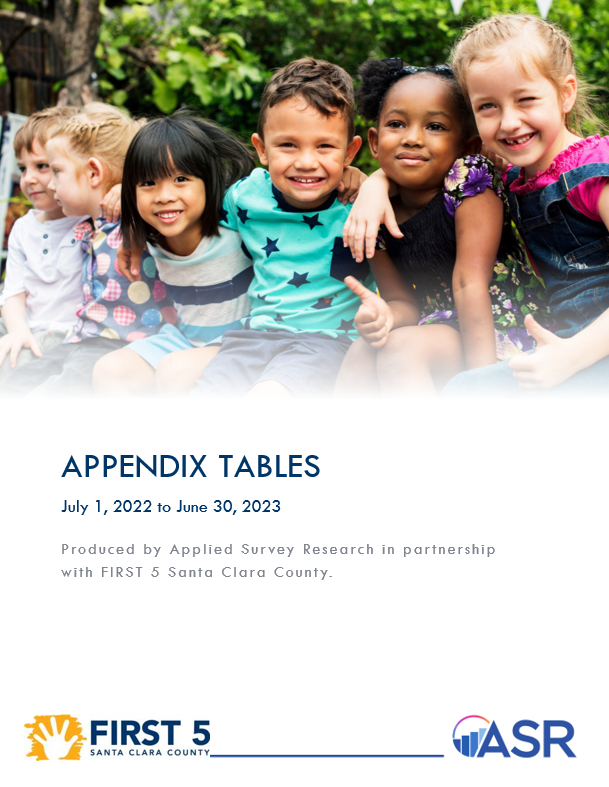 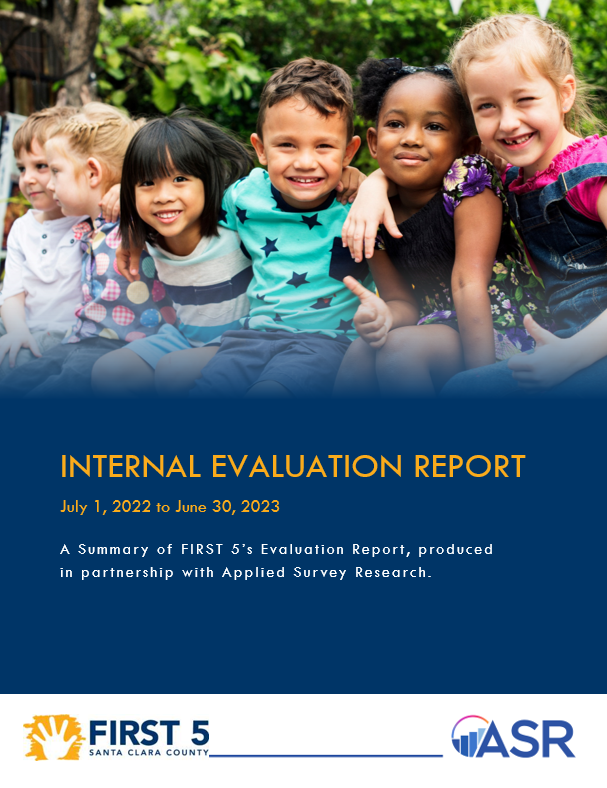 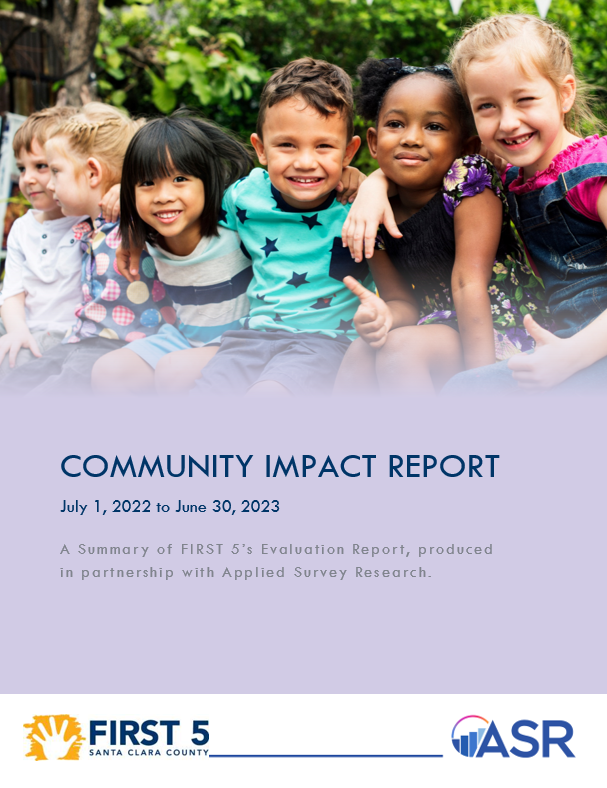 Internal Evaluation Report
Community Impact Report
Appendix Tables
This is an internal accountability report to support planning.
Highlights from the last fiscal year to promote on the website.
All program data at your fingertips (Family Intake Form, Exhibit C, Service Agreements, etc.)
Evaluation FrameworkResults Based Accountability
The first step in RBA is to identify the community results that the organization aims to influence in the community. 

FIRST 5’s mission statement serves this purpose by describing the conditions of well-being for children and families in Santa Clara County. 

“FIRST 5 Santa Clara County supports the healthy development of children, from prenatal through age five, and enriches the lives of their families and communities.”
Community Result
[Speaker Notes: Results Based Accountability (RBA) is an approach that helps program managers and evaluators to create meaningful evaluation plans using a common language that can be accessible to program leads, staff, and participants. 
Ultimately, the purpose of RBA is to help you to connect or align your programs to community-level results, to help you visualize how your program is helping to “turn the curve” and making an impact in the community.

The first step in RBA is to identify the community results (sometimes referred to as outcomes or goals) that the organization aims to influence in the community. 
FIRST 5’s mission statement serves this purpose by describing the conditions of well-being for children and families in Santa Clara County.]
Evaluation FrameworkResults Based Accountability
Population data illustrate key characteristics for the whole population. 

Population data are used to assess how the community is doing with respect to the vision of community health and wellness (FIRST 5’s mission).
Community Result
Population Data
[Speaker Notes: Population data illustrates key characteristics for the whole population (e.g., census data, community survey data, etc.). Population data are used to measure progress toward a community result (FIRST 5’s mission).]
Evaluation FrameworkResults Based Accountability
Program data are used to highlight key characteristics of those individuals who participated in a program. 

Program data are used to measure how well a program, agency, or service system is working.
HOW MUCH did we do?
HOW WELL did we do it?
Is anybody BETTER OFF as a result?
Community Result
Population Data
Program Data
Equity
[Speaker Notes: Program data are used to highlight key characteristics of those individuals who participated in a program (e.g., number of parents participating in a parenting education program, number of children enrolled in Head Start, etc.). Program data are used to measure how well a program, agency, or service system is working. 
Throughout the report, program data are highlighted in a callout box to illustrate HOW MUCH the program did, HOW WELL the program did, and whether participants are BETTER OFF.]
Landscape of Santa Clara County
The Evaluation Report includes a section titled “Landscape of Santa Clara County” to highlight some of the population data that your teams expressed an interest in monitoring.

These population data serve as indicators for the needs of families throughout the county, shedding light on the well-being of children and families in alignment with the priority populations outlined in the new Strategic Plan.
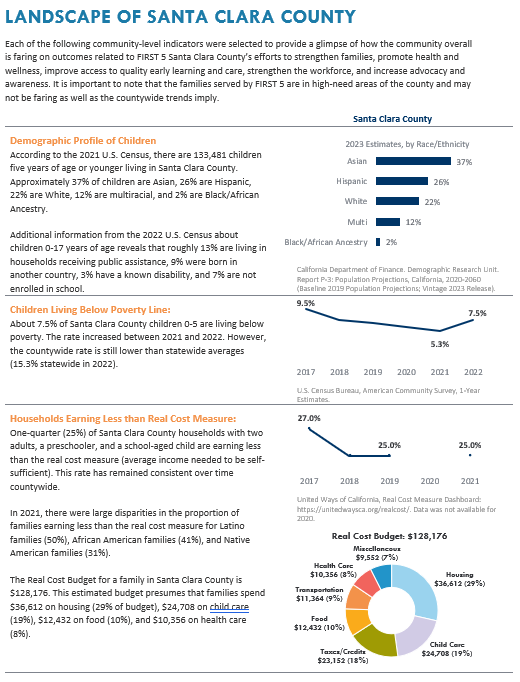 Program Data
The Evaluation Report brings together population data and program data to tell the story of community needs and FIRST 5 programs/efforts to address those needs. 

Program data tells the story of how well your programs are doing to meet the needs of families served.

Program measures are outlined in FIRST 5 contracts, service agreements, and program-specific evaluation plans.
Domains
To better tell the story of integrated efforts across FIRST 5 Santa Clara County internal teams, we restructured the evaluation report around five domains.
Strengthening Families
Strengthening the Workforce
Advocacy and Awareness
Promoting Health and Wellness
Improving Access to Quality Early Learning and Care
Highlights from the Evaluation
[Speaker Notes: The Community Report = Executive Summary]
Number of Clients Served
Parents/Caregivers
Children
Source: FIRST 5 Santa Clara County AR-1 and AR-2. Note: Direct services are largely unduplicated client counts (core Persimmony clients and aggregate client counts reported by grantees/programs). Community events/drop-in services are duplicated counts (performance measures in Persimmony). Note that children older than six are included in this count of Parents and Caregivers, per First 5 California reporting instructions.
Family Intake Form (FRCs)
In FY 2022-23, 3,236 families completed the Family Intake Forms in FRCs.
Family Concerns
Source: FIRST 5 Santa Clara County, Family Intake Form, FY 2022-23. N = 2,778-2,912. Includes responses where families indicated “A little,” “Moderately,” or “Very much” concerned. Excludes null/missing responses.
Family Intake Form (FRCs)
In FY 2022-23, 3,236 families completed the Family Intake Forms in FRCs.
Service Utilization in Past 6 Months
Source: FIRST 5 Santa Clara County, Child Intake Form, FY 2022-23. N = 3,295.
Source: FIRST 5 Santa Clara County, Family Intake Form, FY 2022-23. N = 3,331.
Strengthening Families
Strengthening Families
FIRST 5 Santa Clara County aims to foster strong and resilient families contributing to the wellbeing of children.

FIRST 5 achieves this by connecting families to local essential services, improving parenting skills, and offering specialized support for justice-impacted families.
Providing Support for Families
Family Resource Center Initiative
Refugee Family Support Services
Family Law Treatment Court
Child Advocates of Silicon Valley
[Speaker Notes: The Evaluation Report includes key findings from the FRC initiative, Refugee services, FLTC, and CASA.]
Providing Support for Families
Family Resource Centers (FRCs) empowered parents/caregivers with essential services and supports.
Note: One circle represents 20 people.
Providing Support for Families
Family Resource Centers (FRCs) empowered parents/caregivers with essential services and supports.
Increased Knowledge/Skills
Source: FIRST 5 Santa Clara County, Retrospective Pre/Post Survey for each Workshop, FY 2022-23. Scale is from 1 to 5 (Low to High) and the percentages shown in the charts above reflect responses where the parent indicated a rating of 4 or 5 (Moderate to High) confidence or competency.
Additional Efforts
Refugee Family Support Services, to support families resettling in California. Aid provided for housing, childcare, mental health, legal support, supplies, and other services to meet basic needs. Support was rendered by International Rescue Committee and Asian Americans for Community Involvement
Family Law Treatment Court, which connects participants in the FLTC program with Resource Specialists to strengthen parent-child relationships and promote family cohesion.
CASA of Silicon Valley, connects court-appointed advocates with children who are involved in the dependency system.
[Speaker Notes: Emily? With support from Evelyn? ASR?]
Promoting Health and Wellness
Promoting Health and Wellness
FIRST 5 Santa Clara County invests in a variety of home visiting programs, health and developmental screenings, and early intervention services. 
The goal is to ensure that children are born healthy, and have the opportunity to experience optimal physical, behavioral, and developmental health.
Identifying Health and Development Needs
Universal Developmental Screening and Early Intervention
Developmental Behavioral Pediatric Clinics
Home Visiting Systems Coordination
CalWORKs Home Visiting Program
ParentChild+ Home Visitation Program
County of Santa Clara Public Health Department
[Speaker Notes: Kelsey
The Evaluation Report includes key findings from…]
Identifying Health and Development Needs
Children received health and developmental screenings.
Source: Healthier Kids Foundation FY 2022-23 (physical screens), FIRST 5 Santa Clara County FY 2022-23 (developmental ASQ-3 and behavioral ASQ-SE2 screens).
[Speaker Notes: Kelsey]
Identifying Health and Development Needs
Children received health and developmental screenings.
Developmental Screenings and Referrals by PHNs
Developmental Screenings and Referrals in FRCs
Source: FIRST 5 Santa Clara County Baseline and Follow-up Assessments for ASQ-3, FY 2022-23. Child counts may be duplicated for those children who are screened multiple times during the year (e.g., monitor and re-screen at baseline and referred to KCN at follow-up).
Source: FIRST 5 Santa Clara County Baseline and Follow-up Assessments for ASQ-3, FY 2022-23. Child counts may be duplicated for those children who are screened multiple times during the year (e.g., monitor and re-screen at baseline and referred to KCN at follow-up). No ASQ-SE2 referral data available.
[Speaker Notes: Nishma and Kelsey

“Other referral sources” are largely unknown for FY 2022-23. 
New list in ASQ Online to capture “other” referral sources (i.e., early start, school district, regional center, other, or indicate if already receiving services)]
Additional Efforts
Developmental Behavioral Pediatric Clinic, provides pediatric developmental services at various ambulatory clinic sites throughout Santa Clara County (high quality assessments; care coordination; direct referrals and linkages).
CalWORKs Home Visiting Program, supports positive health development and well-being outcomes for pregnant and parenting people, families, and infants born into poverty expand their future educational, economic, and financial capability opportunities.
Public Health Nursing Home Visiting Program, provides home visiting services with a public health nurse to support screening, health education, and connect families to services.
Improving Access to Quality Early Learning and Care
Improving Access to Quality Early Learning and Care
FIRST 5 Santa Clara County is committed to ensuring high-quality early education for all children, addressing their academic, physical, and social-emotional needs. Access to quality early learning and care will prepare children to be lifelong learners at home, school, and in their communities.
Community-building and Support for Providers
QUALITY MATTERS…a STRONG START for kids
San Jose Public Library Family, Friend and Neighbor Caregiver Support Network
Financial Support for Family Child Care Home Providers
Santa Clara County Office of Education Inclusion Collaborative
Inclusion Collaborative Warmline
SEEDS of Learning
Teachstone
[Speaker Notes: The Evaluation Report includes key findings from…]
Community-building for Providers
QUALITY MATTERS reached 661 early education sites in 2022-23.
Participating Sites
Children Served
Source: FIRST 5 Santa Clara County, Common Data File, FY 2022-23; retrieved from Hubbe database.
Community-building for Providers
QUALITY MATTERS reached 661 early education sites in 2022-23.
Children
Source: FIRST 5 Santa Clara County, Common Data File, FY 2022-23; retrieved from Hubbe database.
Additional Efforts
Inclusion Collaborative Warm Line, provides families and early educators with free support, information, and referral service regarding the inclusion of children with developmental needs and disabilities in the community.
SEEDS of Learning, a professional development program for educators, to help the children in their care develop the early literacy skills and the social-emotional foundation they need to be ready for kindergarten.
Family, Friend and Neighbor Caregiver Support, a professional development curriculum offered through the San José Public Library (SJPL) to share resources with caregivers who were interested in learning more about child development for those in their care.
Strengthening the Workforce
Strengthening the Workforce
FIRST 5 Santa Clara County aims to strengthen workforce pipelines and career advancement opportunities for those who directly serve families with children from prenatal stages to age five. 

They focus on creating a skilled and diverse workforce and offer child-focused professional development opportunities.
Supporting Early Educators and Providers
Santa Clara County Early Learning Workforce Initiatives
Workshops and Trainings for Providers
[Speaker Notes: The Evaluation Report includes key findings from…]
Training for Providers
Over 600 providers attended trainings to learn more about helping families understand healthy development.
Source: FIRST 5 Santa Clara County, Community of Learning, FY 2022-23.
Additional Efforts
Early Learning Apprenticeship Program, an equity-oriented workforce initiative, focused on bringing a diverse set of individuals into the field of early learning and care offering paid on-the-job training, no-cost college courses, and cohort learning at community-based locations.
Shared Services Alliance, incentivized, prepared, and supported Family Child Care Home Providers (FCCH) to meet demand for quality early learning and care by developing and implementing shared services.
Questions?